Criteria for Sjogren’s Syndrome:-- Evolution and Pitfalls --
Robert I. Fox, M.D., Ph.D.
Scripps Memorial Hospital and Research Foundation
La Jolla, California  USA
Email: robertfoxmd@icloud.com
Website: robertfoxmd.com
(cannot be accessed by mobile devices for security reasons)
Goals:
Understand the reason for the new criteria for Sjogren’s Syndrome (SS).
Recognize the different features in the new criteria.
Identify the weaknesses in the new criteria.
What is the direction for the future?
ACR/EULAR 2016 Criteria for Primary SS
Take home lesson-1
The new criteria are flawed for routine clinical use
Few patients get a lip biopsy so diagnosis often rests on the finding of a positive antibody to SS-A
Take home lesson-2
Many individuals with a positive SS-A do not have Sjogrens
Only about 18% of ”normal individuals” with a positive antibody to SS-A will ever develop clinical SS
Of mothers with anti-SS A and neonatal heart block, only about 20% will ever develop clinical SS
Take home lesson-3
One of the greatest dilemmas for rheumatologists is patients sent for evaluation of systemic autoimmune disease because a positive antibody to SS-A was found
This is particularly an issue in neurologic manifestations, where an idiopathic neuropathy is sent for immune modulation
What you need to know about new criteria-1?
The method of ocular scoring is now different and called OCS
Ophthalmologists do NOT use this OCS method
What you need to know about new criteria-2?
Ophthalmologists do not need to report Meibomian gland dysfunction (MGD) in the new system
The conservative treatment of ocular symptoms also falls on the rheumatologist
Treatment of MGD (Blepharitis) is important in treatment
Why do rheumatologists need to know?
Dry or painful eyes is now the most common reason for visit to Ophthalmologist in US
The “loss of productivity” due to eye symptoms is over $170 billion dollars, since so many work at computers in dry environment
The Ophthalmologists and primary care physicians do NOT have time to address these key issues (including job loss) so the rheumatologist must
the new  Modified Scoring System called Ocular Staining Score (OSS)
Although “dry eyes” are annoying, Blurred Vision Limits Work Efficiency
What is the Reason for the New Criteria?
A criteria is ideally based on a causative agent —                     whether endogenous (genetic or epigenetic)                               and/or environmental factor.  This is NOT true in new criteria.

As these etiologic factors are not known…                                          we defined SS based on symptoms (dry eyes/dry mouth),                    and with evidence of a immune tendency (SS-A or biopsy).
Then why were new criteria introduced?
The 2016 (and 2017 revision) criteria were proposed to provide industry with a ”uniform set of patients” for clinical trials
Summary of Different Features in the New Criteria
The Ocular Staining Score (called OSS) is done slightly differently,      and is not familiar to most ophthalmologists (see my website).

If a patient lacks antibody to SS-A, then a minor salivary gland biopsy is required to fulfil criteria.

It is recognized that the “new criteria” are imperfect                          and other methods such as ultrasound or further biomarkers have been suggested.
Immediate Problem with New Criteria in clinical practice:
Minor salivary gland biopsies are done in less than 5% of SS patients                             (generally for a clinical trial) (Rasmussen, 2016).

When biopsies are done in clinical practice (including clinical trials), over 50% of biopsies are incorrectly read (Vivino, 2002).

There are expert  “consensus” guidelines for reading biopsies,                         but oral pathologists are not aware of them (Fisher, 2016).
In Clinical Practice …
Outside biopsies are reported by patient as positive,                          but when the slide is reviewed, it is generally reads                              “no evidence of tumor, but consistent with Sjogren’s Syndrome.”

The history of a positive biopsy then becomes part                                of the patient’s history, since the original slides are not reviewed.
Diagnosis of SS is most commonly based on Anti-SS Antibody:How sensitive and how specific is this test?
False negatives for ANA are a problem:

Methods of performing ANA vary—                                                                  	for example, the general screening for ANA is by ELISA,    
	which is frequently a false negative in SS
                                                       
SS-A antigen is labile, and often destroyed during solubilization               to make ELISA extract;
Methods to Make the ANA and SS-A more Specific
The screening ANA should be performed by IFA (immune fluorescent method) and note great variability in cell lines (Arth Rheum-2018).

Make sure that your lab uses a ANA kit (such as Hep2000) that  expresses SS-A.

If ELISA is used, the ”positive” control antibody should contain documented anti-SS A antibody (as they often only use anti-DNA).
Clinically if the antibody to SS-A is positive, our main problem is lack of specificity.
Although antibody to SS-A is highly specific (98%),                                    	it is NOT sensitive (20%).
 
Many normal individuals have a positive antibody to SS-A (next slide).

The finding of positive SS-A is more commonly associated                 		with the HLA-DR3 extended haplotype                                        	than with Sjogren’s Syndrome. 
	(Fox, 2011)(Fujisawa, 1990)
The Lack of Specificity of SS-A and Sjogren’s
In a large cohort of ”normal Scandinavian females” who all donated blood samples and then were followed for over 10 years--                 less than 20% with a positive anti SS-A will develop SS                          in a 10-year follow-up (Wen-Tao, 2016).

Only 20% of women who have miscarriage in first trimester with heart block and have anti-SS A will ever develop SS (Buyon, 1998).

The presence of anti-SS-A is more highly correlated with HLA-DR3 than with clinical SS (Reichlin, 1988).
Regarding Anti-SS A and Sjogren’s
We confuse patients (and ourselves) by quoting data from genetic studies that yield an “odds ratio” (specificity of a positive/negative value).
 
Both we and patients really want to know the relative risk ---               (what is the chance that the patient has SS)                                               -- also called a “Bayesian risk.”
Since the criteria for Sjogren’s includes SS-A
The finding of antibody to SS-A and the subsequent diagnosis of Sjogren’s thus often becomes “circular logic.” 
Hence, an “idiopathic” neuropathy now becomes a Sjogren’s neuropathy, since dryness of eyes and mouth is VERY common.
For example, our most complicated patients present with:
Neurologic problems—  that might otherwise be called        
idiopathic peripheral neuropathy, 
autonomic neuropathy, 
demyelinating central lesions.
Lymphoproliferative disorders.
Fatigue or cognitive changes. 

These patients are sent to Rheumatology consult by other specialties when a positive antibody to SS-A is found.
Once an Antibody to SS-A is detected --
The “idiopathic neuropathy patient” is now sent to Rheumatology   for immune suppressive treatment.

Although the patient may have an immune relationship,                    the paradigm for treatment now switches from conservative therapy to aggressive therapy.
Where do we go from here?
Additional biomarkers will be needed to support the diagnosis.

Ultrasound may eventually help, but it is not there yet.

Transcriptional patterns may help us with our difficult problems         of severe dry eyes, dry mouth and problems such as “fatigue”         and “cognitive” changes.
Summary - 1
New criteria have been adopted to provide the FDA a guideline for clinical trials.

Few patients undergo minor salivary gland biopsies,                            and there is variability in following the guidelines for evaluation.
  
SS-A antibody is often missed in screening ANA “ELISA” 
   (enzyme-linked immunosorbent assay).
Summary - 2
Anti-SS-A antibody is highly correlated with HLA-DR3 extended haplotype in Caucasians populations and with other haplotypes in different ethnicities.

Anti-SS-A antibody is sensitive, but NOT specific.
Summary - 3
Many anti-SS A antibody-positive individuals remain clinically normal.

The finding of SS-A and diagnosis of Sjogren’s have a great tendency to be “circular” logic.
The problem created by “politics” in US and Europe(i.e.. need for FDA criteria to enroll studies)
Creates an opportunity for Centers in India to make important contributions 
to the clinical and research literature
Direction forward for India
The majority of dry eye patients with a positive SS-A or RF are mislabeled as SLE or RA –need to correctly survey
Most of our sick SS patients are not available for clinical studies since they are in pulmonary, renal, or hematology clinic with wrong diagnosis
Rheumatologists are stuck with the fibromyalgia patients who will not respond to any clinical agent
Thank you for your time and attention(Skyline of San Diego)Your neighbor on other side of Pacific Ocean
Scripps Clinical Hospitalin La Jolla, California
Example of Future Biomarkers in Tear Film
Transcription or methylation not yet useful.
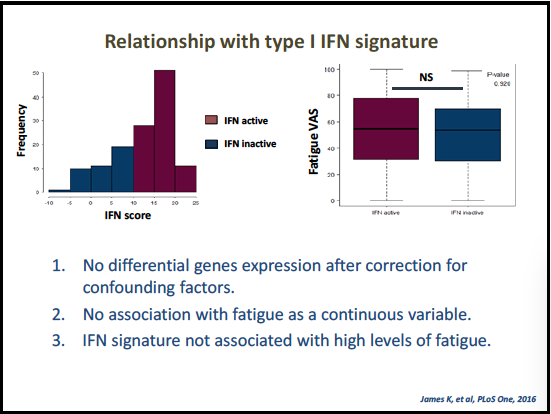 The Problem of Criteria is “Circularity”
The Mad Hatter speaking to Alice*:
“I use a word to mean exactly what I want it to mean--                                 
     nothing more and nothing less.”

Alice responds:
”But if you do that, no one will know what you are talking about.”

The Mad Hatter:
”I pay that word good money -- and expect it to behave.”
        *(Through the Looking Glass: Lewis Carroll)